Trendy v činnosti veřejných knihovnických a informačních služeb veřejných knihoven – on-line nabídka služeb
Porada ředitelů pověřených knihoven Jihomoravského kraje 3. 12. 2015
Den pro dětskou knihu 2015 – Den dětské audioknihy
„Ne náhodou se v letošním titulku objevuje označení (audio)knihy, neboť letošní ročník je zaměřen nejen na knihy tištěné, ale také na audioknihy, které získávají stále větší oblibu u svých posluchačů….“
Počty audioknih ve výměnných fondech pověřených knihoven JmK:
Blansko: 56 (28 titulů, 30 exemplářů půjčeno)
Brno-město: 
Brno-venkov: 22 titulů (mnoho exemplářů)
Břeclav: 0
Hodonín: 0
Vyškov: 10
Znojmo: 10
„...ano je to tak. Moc je nenakupujeme. 
Není o ně zájem.”
Audioteka.cz – audioknihy ke stažení
Nabízí audioknihy ke stažení do chytrých mobilních telefonů a počítačů. Je jedinou specializovanou službou svého druhu v České republice. Audiotéka vznikla v říjnu 2011 a od té doby má ve své nabídce přes 2300 titulů mluveného slova. V rámci Audiotéky si uživatel na stránkách http://audioteka.cz buduje vlastní sbírku audioknih tzv. Poličku, ke které může přistupovat jak z mobilního telefonu, tak tabletu nebo počítače. Audiotéka získala na Světě knihy Zvláštní cenu AVA v rámci vyhlášení Audioknihy roku za propagaci a práci ohledně audioknih a audiotrhu vůbec.
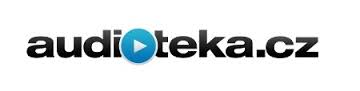 Naposlech.cz
Naposlech.cz je webový magazín o audioknihách a dění kolem nich. Přináší informace o chystaných, nových i starších titulech, jejich recenze, rozhovory s tvůrci, tematické články a další rubriky. Jeho součástí je postupně doplňovaný katalog soustřeďující informace o audioknižních titulech a jejich tvůrcích s možností pokročilého vyhledávání. 
AKTUALITY:
Naposlech.cz připravuje každý týden soutěže o audioknihy:
http://naposlech.cz/soutez
Audioknižní průvodce naposlech.cz pokračuje v aktivitách publicistické části projektu audiokniharoku.cz a webu audioknihy.net, tedy především v popularizaci audioknih
„Máte zájem o novinky ze světa audioknih? Odebírejte náš zpravodaj!“
Audiolibrix.com
Digitální předplatné audioknih

Audioknižní bestsellery
k okamžitému stažení
za 199 Kč
první audiokniha jen za 49 Kč

Audiolibrix.cz provozuje prodej českých a slovenských audioknih od roku 2012. Prodej má probíhat na bázi kreditů (jeden kredit představuje 199 Kč), čtenáři mohou využívat slev, pokud se stanou členy klubu Audiolibrix a mohou využívat cenové balíčky.
TYMPANUM audioknihy
„Tympanum - tak se jmenuje vydavatelství audioknih, které vzniklo v Praze  2006. Jde o projekt, který v Čechách zatím nemá obdoby. Vydavatelství vstoupilo na trh třemi tituly, a to ve formátu MP3: jde o Pole a palisádu Miloše Urbana, Dámu s kaméliemi Alexandra Dumase mladšího a Alenku v kraji divů Lewise Carrolla.“
http://www.novinky.cz/kultura/104430-prisel-cas-audioknih.html
HESLO: ČTĚTE UŠIMA
https://duha.mzk.cz/clanky/audioknihy-nejen-od-tympana-do-kazde-rodiny-i-knihovny
Některé audioknihy jsou opatřeny popisem v Braillově písmu, a to jak na obalu, tak na samotných CD. 
2014 se vydavatelství Tympanum stalo zakládajícím členem Asociace vydavatelů audioknih (AVA).
http://www.tympanum.cz/
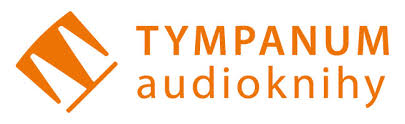 Ohlasy
Český trh audioknih je zatím málo rozvinutý. V zahraničí se audioknihy stávají velkým fenoménem, v Česku tomu zatím tak není. Digitální distribuce roste a posiluje a je v ní budoucnost, přestože situace za oceánem, kde už 60 % prodejů probíhá přes download, je nesrovnatelná s tuzeským trhem. 
Odhaduje se, že podíl audioknih na českém trhu představuje 3-5 % z celkových prodejů. Např. v USA 
	se podíl prodaných audioknih blíží k 20 %.

Zdroj: http://www.mediaguru.cz/2014/11/portal-audiolibrix-zavadi-predplatne-audioknih/#.Vl9tx2MQVjo
E-knihy v českých knihovnách
Takřka 100 knihoven v knihovni siti Ceske republiky 
jiz nabizi pujcovani e-knih. 
Prehled knihoven je udrzovany na strankach
E-KNIHY PRO KNIHOVNY
https://sites.google.com/site/eknihyproknihovny/home/ereading-cz
(KJM, Břeclav, Hodonín – Zvuková knihovna, Audioknihy pro všechny)

Konference Eknihy 
Konference je určena všem, které zajímají informace týkající se problematiky elektronických knih, čteček a souvisejících témat. 
Přihlášení:
https://andrea.vc.cvut.cz/cgi-bin/mailman/listinfo/eknihy